ČASOPIS VEDEM
TEREZÍN 1942 - 1944
ZÁKLADNÍ INFORMACE
Ghetto Terezín
1942 – 1944
Dětské domovy
Objekt L 417
13 – 16letí chlapci
GHETTO TEREZÍN
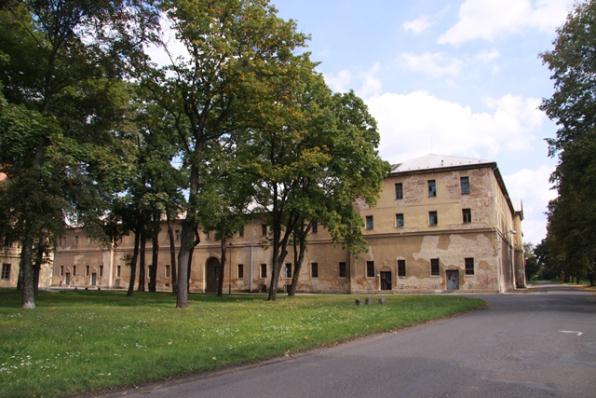 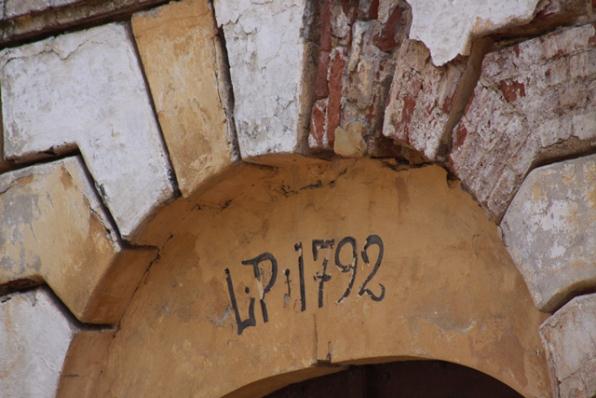 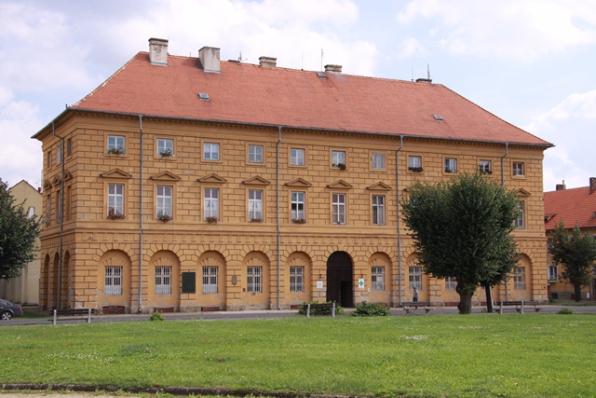 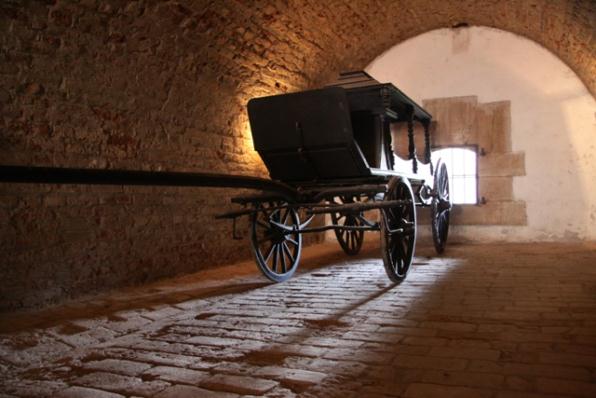 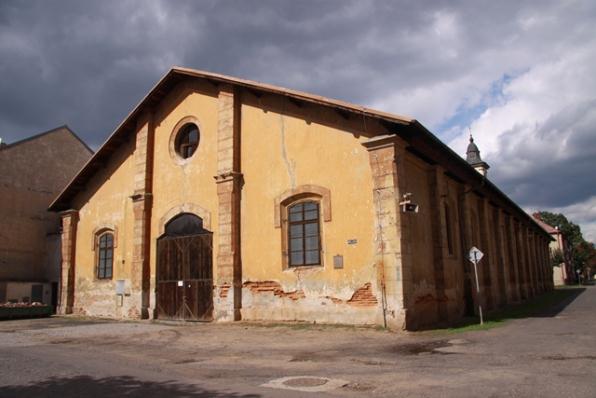 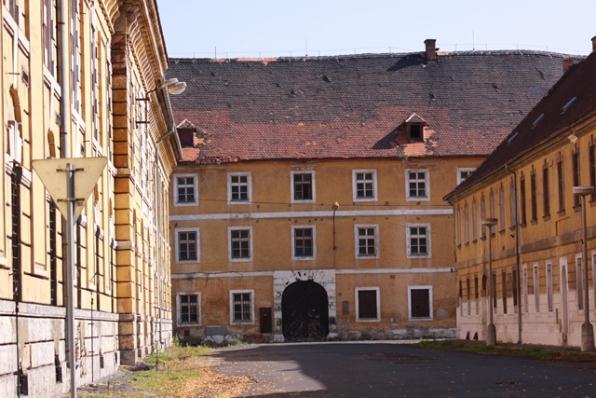 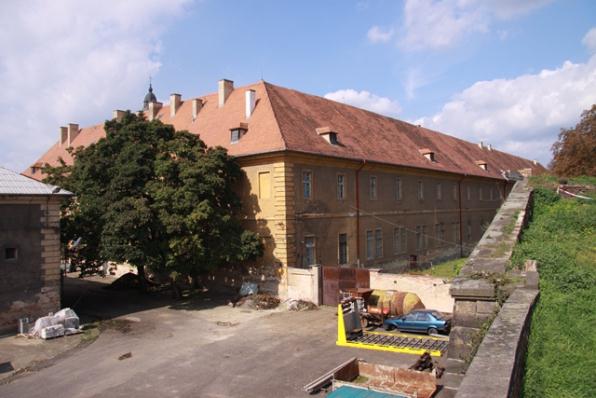 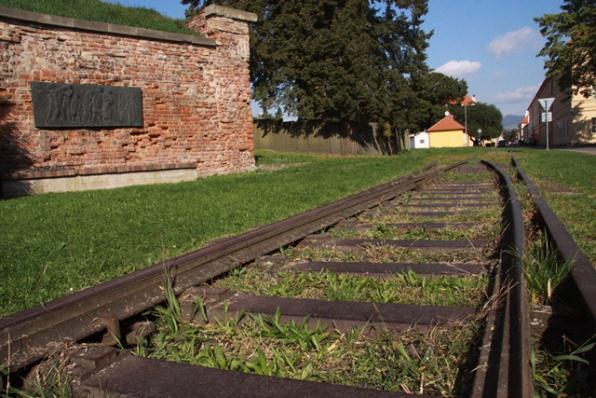 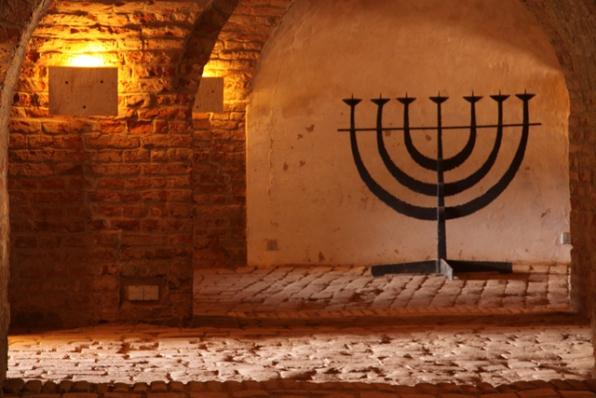 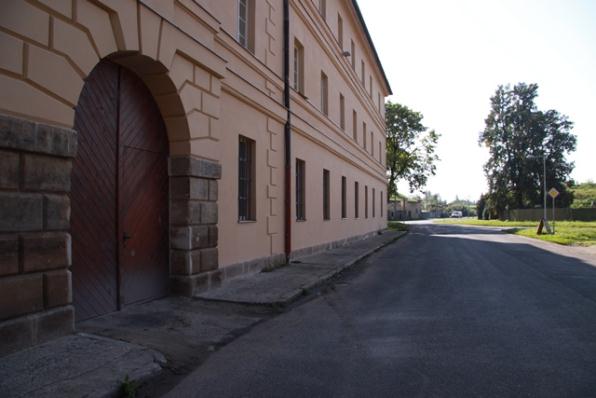 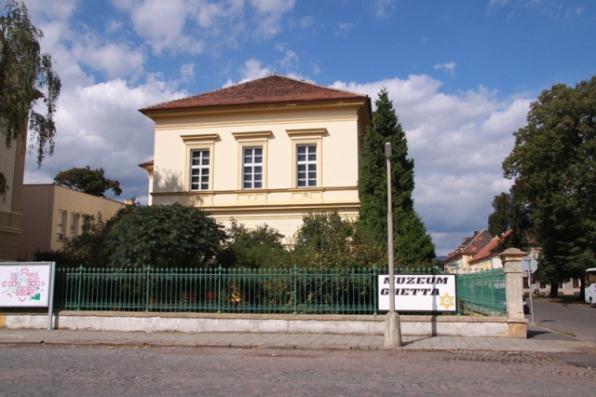 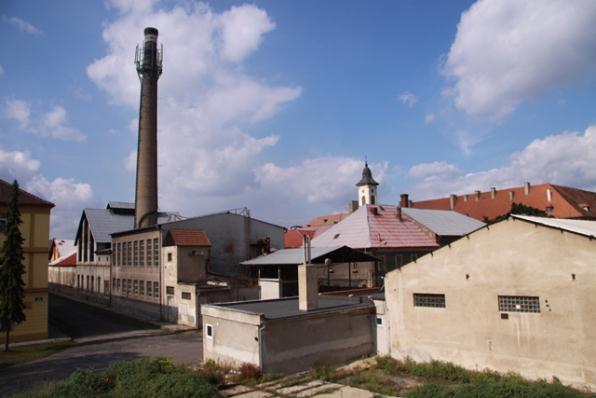 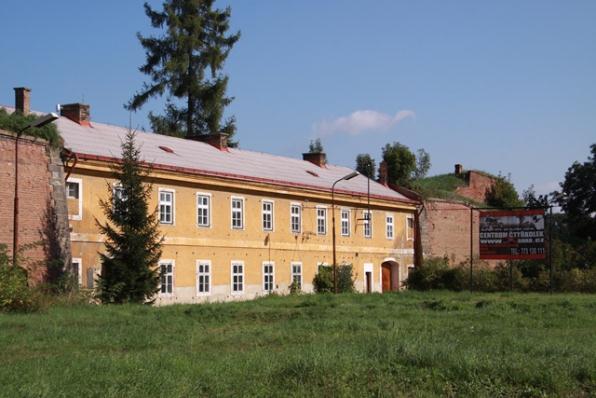 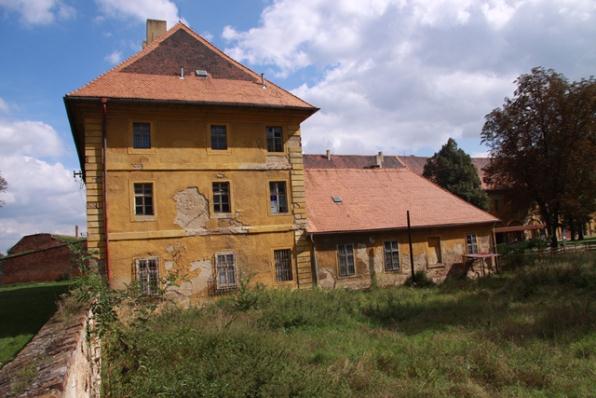 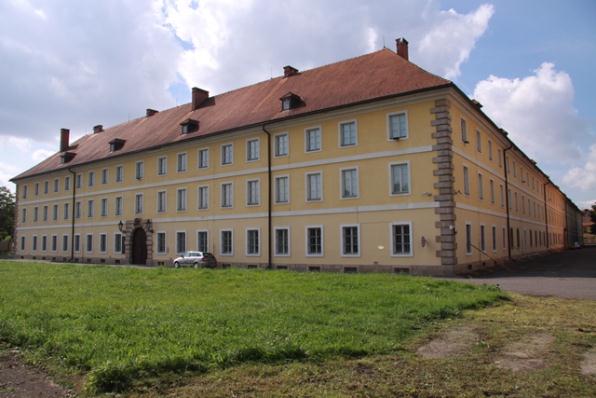 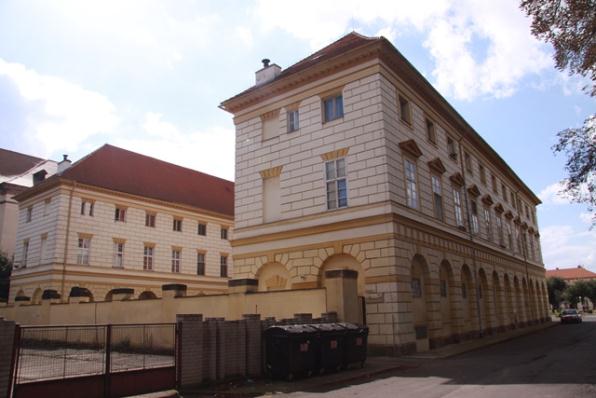 L 417
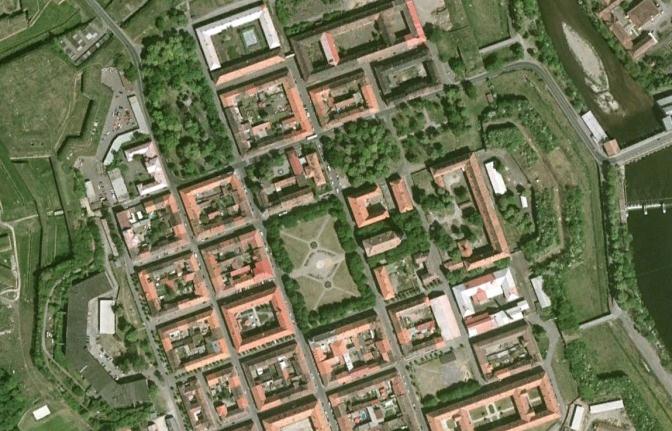 L 417
L 417
Bývalá škola
Několik  „pokojů“
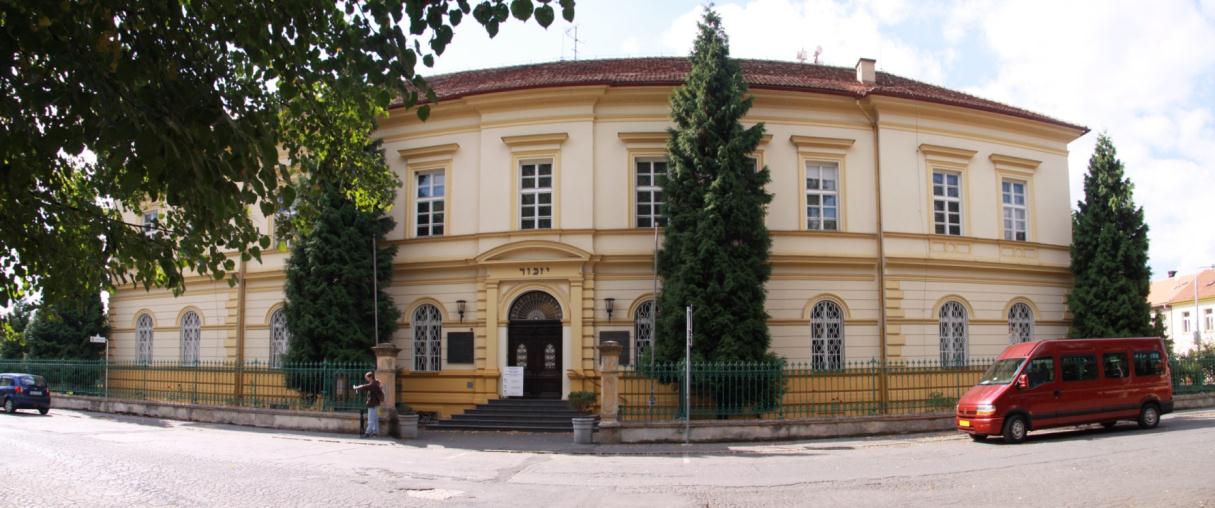 L 417
Dopoledne tajné vyučováníPráce v zahradě nebo dílnách
Odpoledne volné aktivity, úklid, sport, 
Po 20. hodině zákaz vycházení
Obměna členů – transporty, nemoci
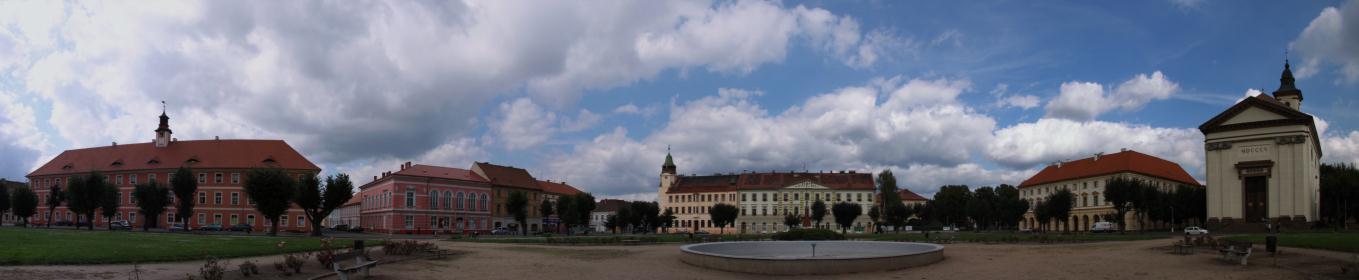 L 417 – HEIM 1
Vychovatel Walter Eisinger
40 kluků
Vlastní samospráva
Tajné vyučování
Časopis VEDEM
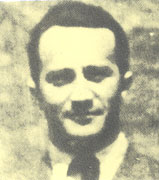 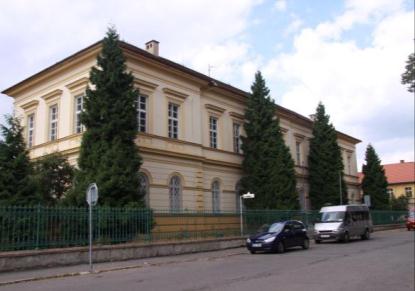 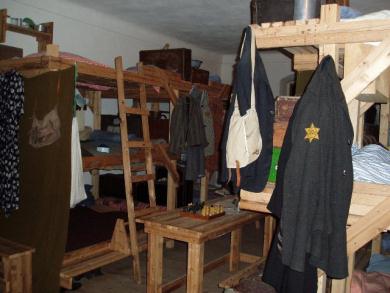 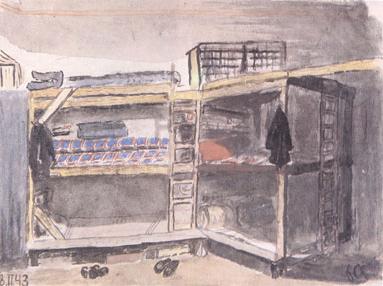 ČASOPIS VEDEM
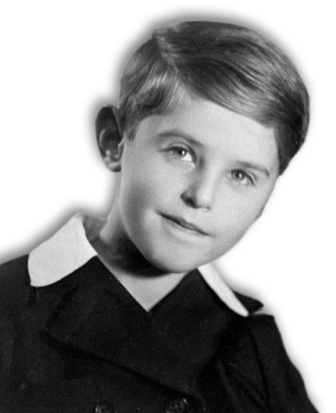 Šéfredaktor Petr Ginz
1942 – 1944
Každý týden
800 dochovaných listů
Psaný ručně a na stroji
OBSAH ČASOPISU
Žije republika Škid - o samosprávě
Toulky terezínem – reportáže z ghetta
Básně
Povídky
Hádanky a kvízy
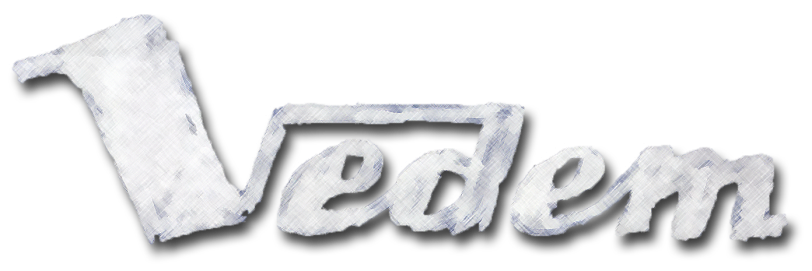 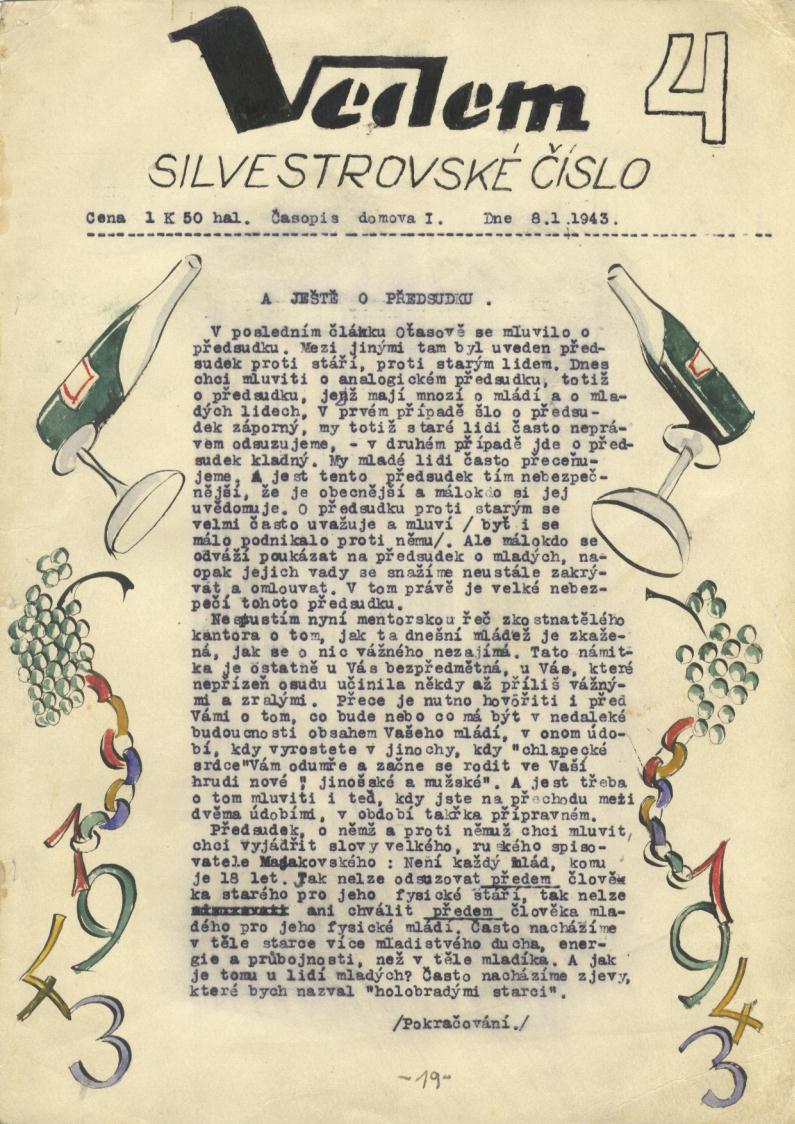 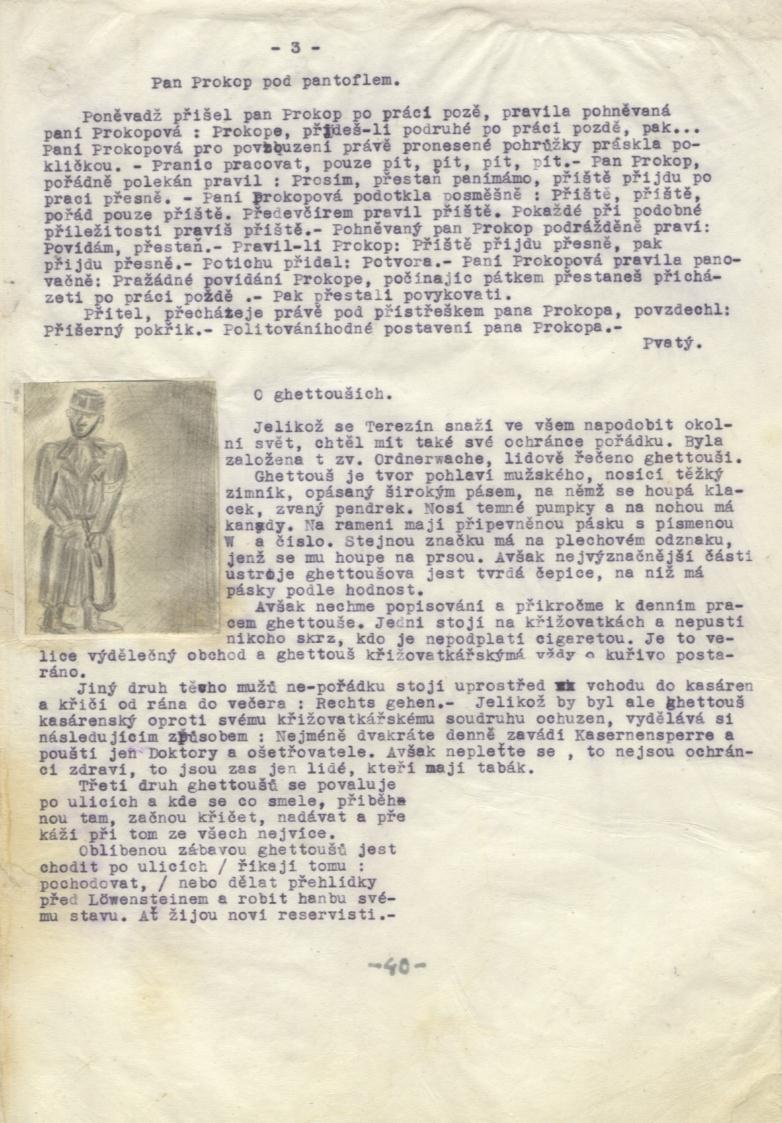 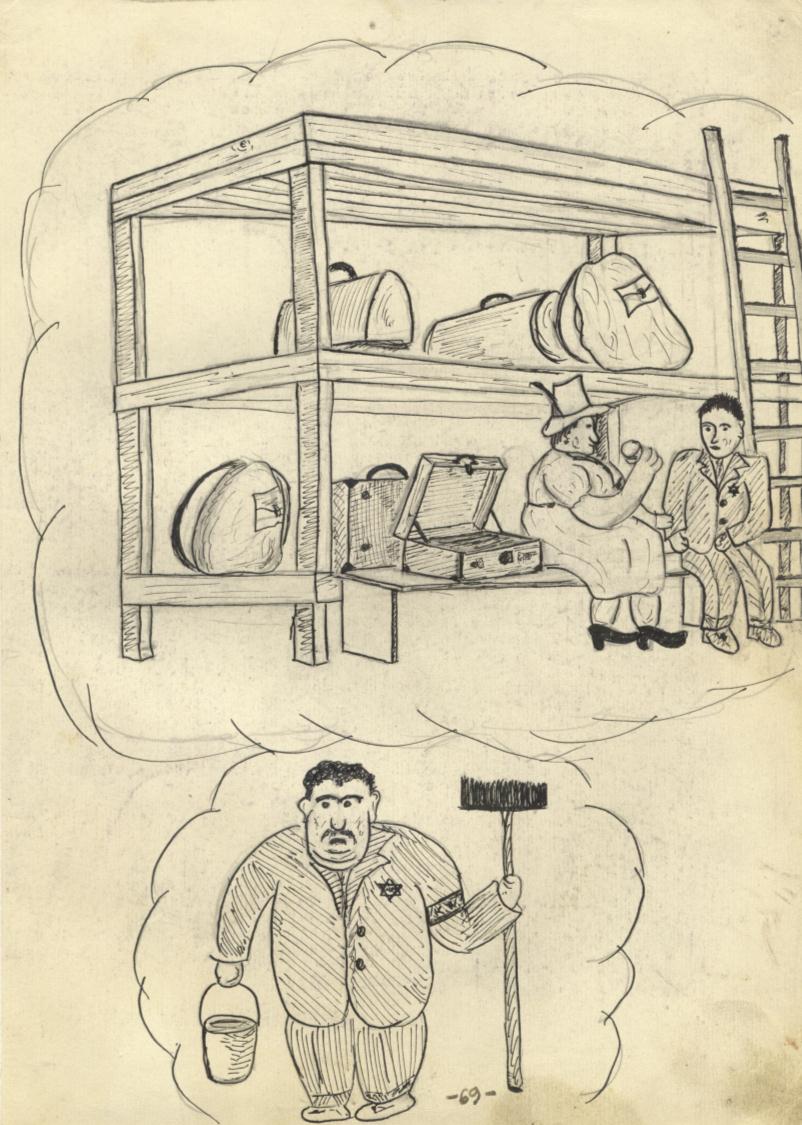 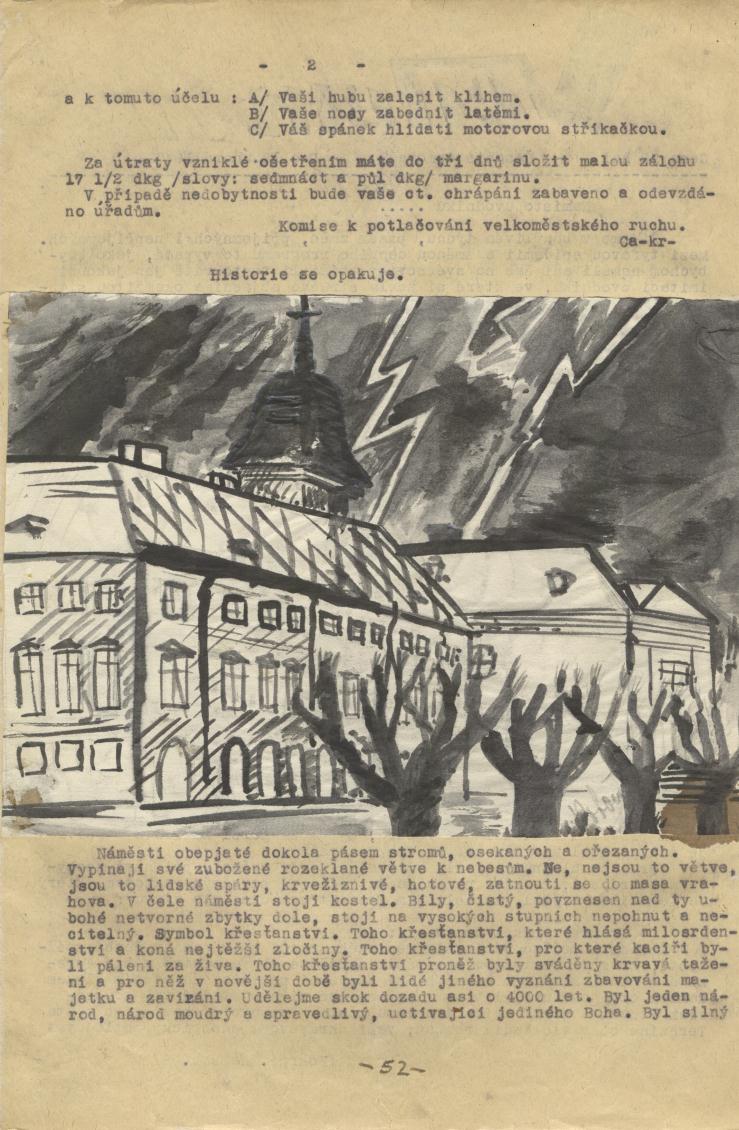 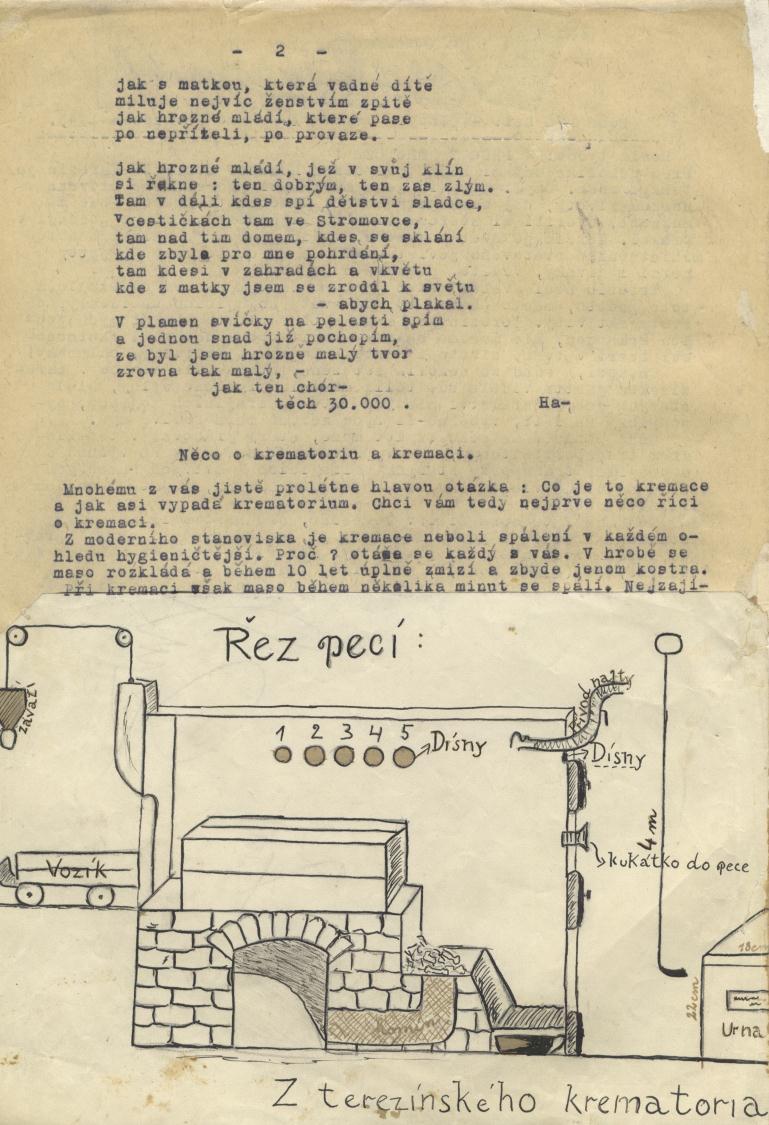 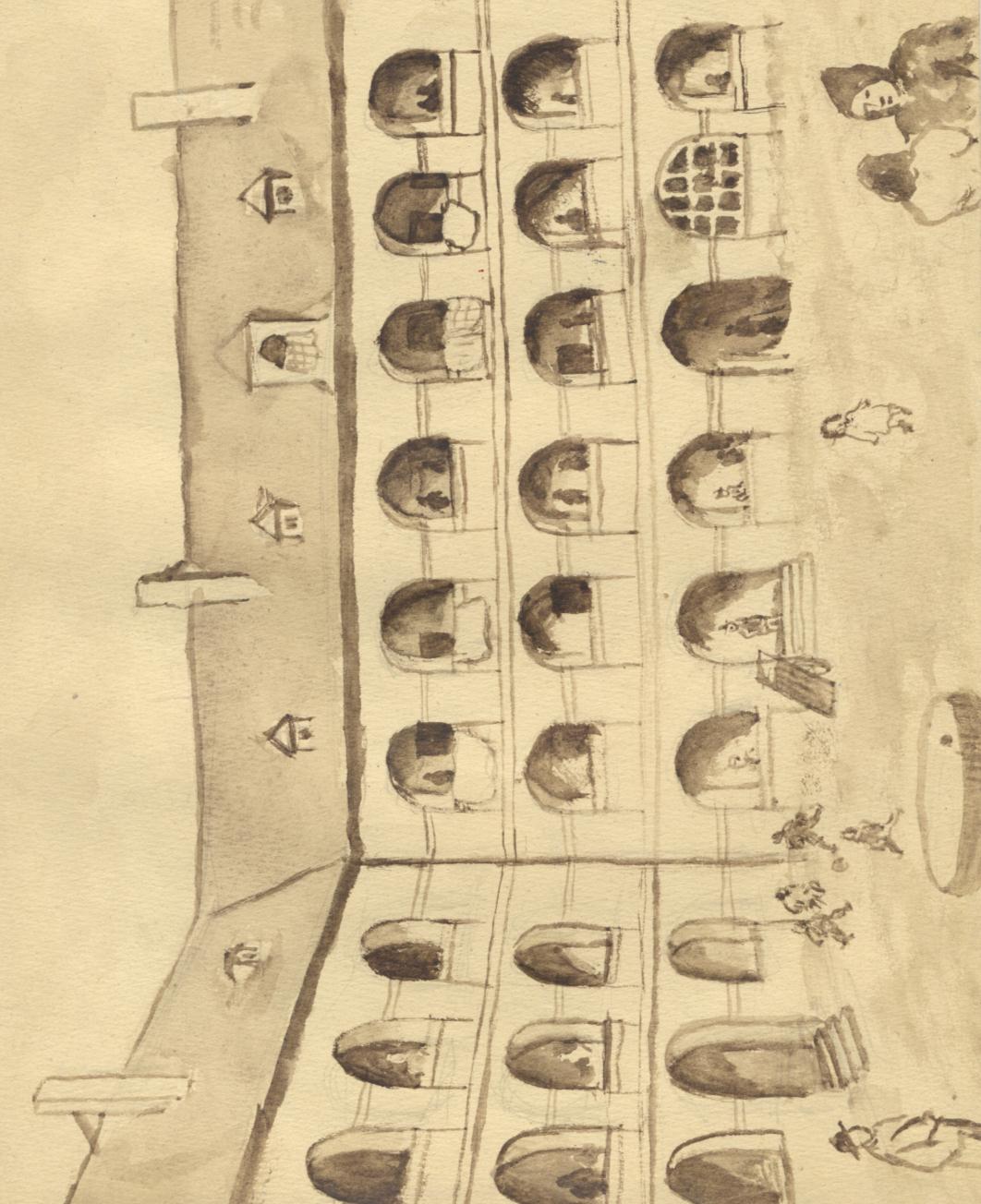 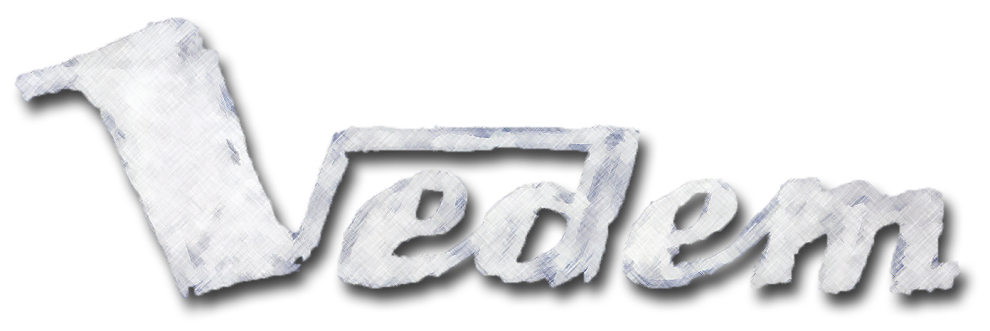 Ukázka z časopisu VEDEM (zdroj: www.rozlas.cz)
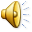 ZDROJE
Scany časopisu byly uveřejněny se svolením Památníku Terezín.Originál časopisu Vedem je uložen ve sbírkách Památníku Terezín pod inv.č. A 1317. V prezentaci byla použita ukázka z pořadu Českého rozhlasu (dostupné na www.rozhlas.cz).
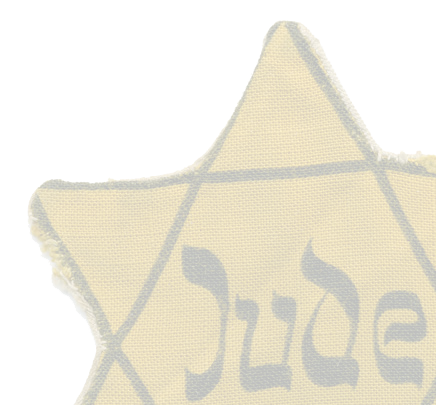 Více na
www.vedem-terezin.cz